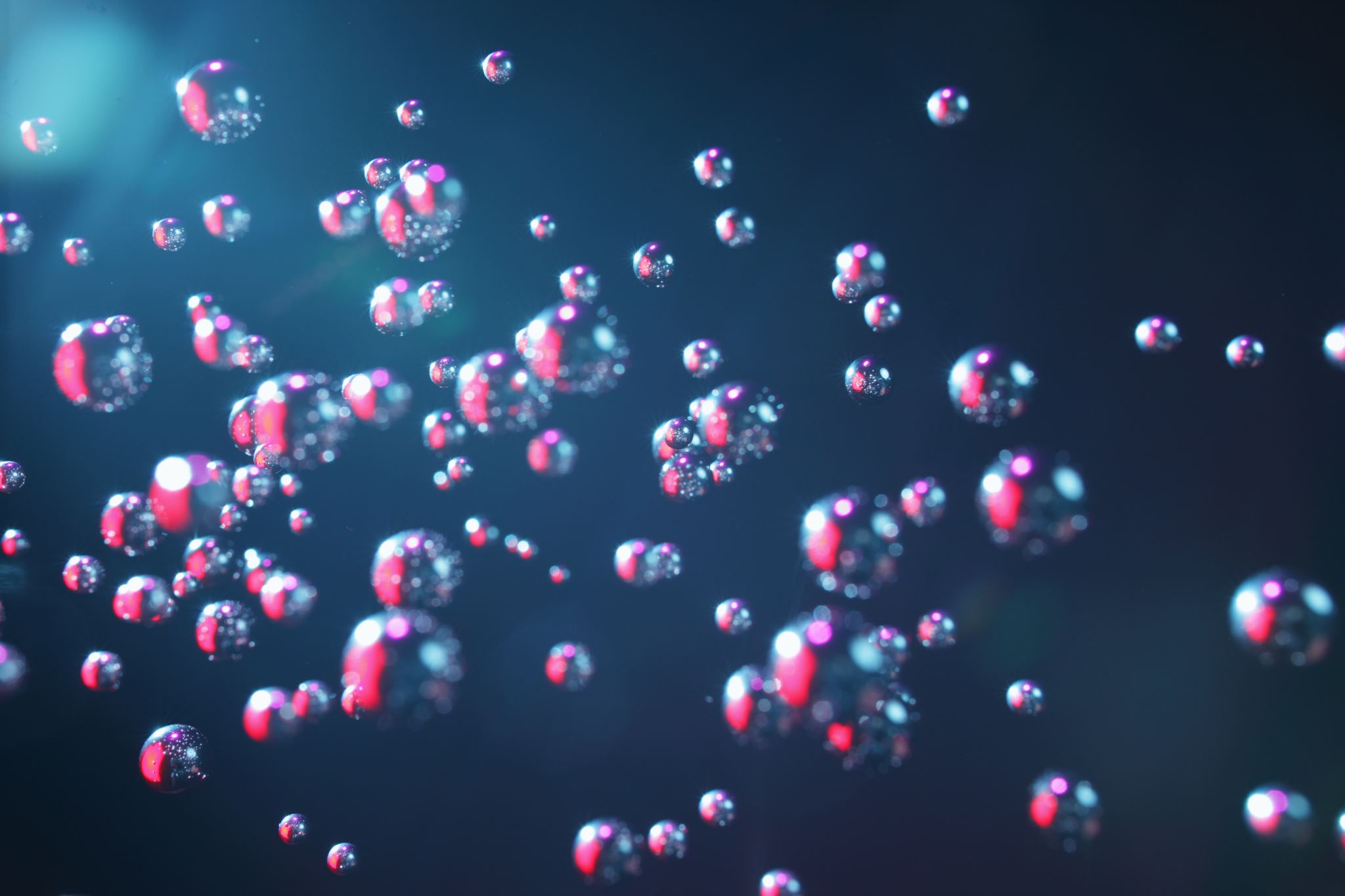 Auswirkung der Corona-Pandemie auf die psychische Gesundheit Schwerpunkte: Migration, Geflüchtete und ihre Betreuungspersonen
Àdàm Bodò, Facharzt für Kinder- und Jugendpsychiatrie und - psychotherapie FMH 
Praxis zum Schwarzen Schaf
Die zentralen Themen
Die zentralen Gefühle
Traumaverarbeitung mit Hilfe sozialer Unterstützung
Rekordzahl von Niederländern mit psychischen Problemen SRF 3.9.2021
Während der Coronakrise ist der Anteil von Menschen mit psychischen Problemen in den Niederlanden auf einen Höchststand gestiegen - so hoch wie seit dem Start der landesweiten Untersuchung vor 20 Jahren nicht mehr. Laut niederländischer Statistikbehörde (CBS) habe sich 15 Prozent der Bevölkerung ab 12 Jahren im ersten Halbjahr 2021 psychisch ungesund gefühlt. Am schlechtesten sei die Situation bei den 18- bis 25-Jährigen, von denen ein Viertel angab, sich psychisch nicht in Ordnung zu fühlen. Die Erhebung stützte sich bei 10'000 Teilnehmern auf Fragen nach Traurigkeit, Nervosität, Niedergeschlagenheit, Ruhe und Glücklichsein.
Social distancing (R. D. Precht: Von der Pflicht)
Wenn, wie in der Covid-19-Pandemie, alltägliche Beziehungen gestört sind und gewohnte Resonanzerfahrungen ausbleiben, verstärken sich Haltungen und Abwehrreaktionen. Social distancing ist kein rein räumliches Phänomen, sondern ein individual- und sozialpsychologisches. Wer Distanz hält, betrachtet eben auch vieles aus der Distanz.
Ein erfülltes Leben(R. D. Precht: Von der Pflicht)
Die Frage, was ein erfülltes Leben ist oder sein könnte, erlaubt viele unterschiedliche Antworten. Meistenteils wird sie mit der Vorstellung einer vita activa verbunden, einem tätigen und sozial erfüllten Leben. Einsamkeit, Tatenlosigkeit und Lethargie, ja selbst unausgesetzte Zerstreuung und permanente Lusterfüllung werden gemeinhin nicht als Erfüllung angesehen. Nur was mit sozialen Anstrengungen, Mühe und Verantwortung einhergeht, wird als Lebensleistung goutiert und als Sinnstiftung reflektiert und genossen.
Empfehlungen für die Unterstützung
Stressreaktion zulassen und akzeptieren (statt «nimm Dich zusammen», oder «vergiss es doch einfach»).
Zulassen von alternierenden Bedürfnissen nach Reden und Schweigen. Ausreden lassen, aber nicht ausquetschen.
Glauben und Loyalität schenken, Unrecht aktiv benennen: «Ich glaube dir», «das war unrecht».